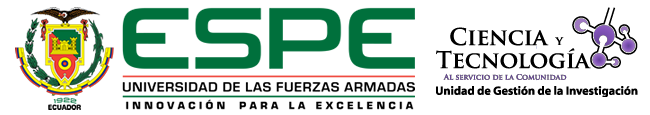 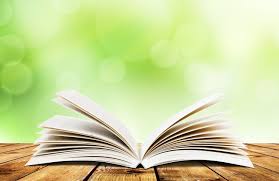 “Propuesta de un sistema de control interno administrativo basado en el modelo coso i para la unidad educativa particular Luis Fidel Martínez ubicada en la ciudad de quito, parroquia la concepción”
Autora: Verónica Nataly Heredia Guzmán
CAPÍTULO IINTRODUCCIÓN
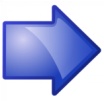 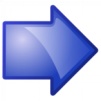 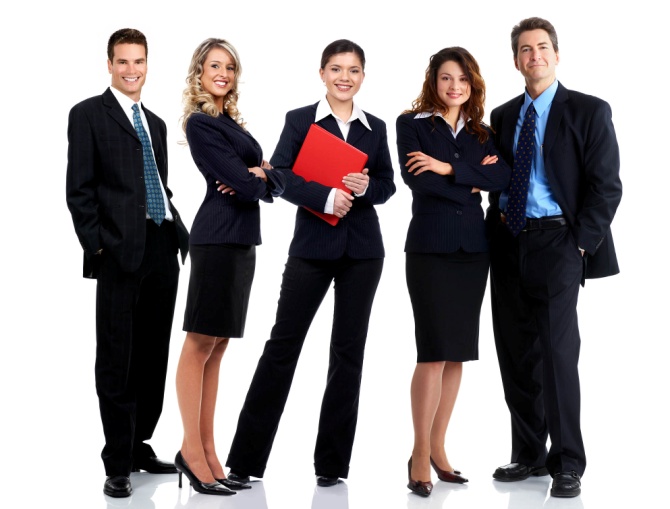 Finanzas
Auditoría
Sociedad  justa y equitativa
Educación
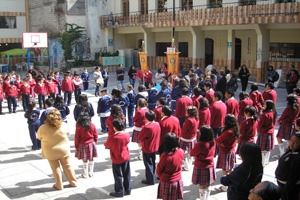 Mejora de procesos
Unidad Educativa
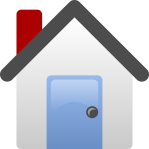 CAPÍTULO IINTRODUCCIÓN
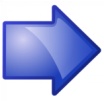 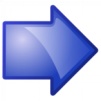 OBJETIVO GENERAL



OBJETIVOS ESPECÍFICOS
Sustentos teóricos, 
Normas legales y buenas prácticas profesionales.
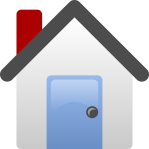 CAPÍTULO IINTRODUCCIÓN
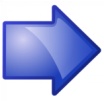 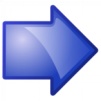 Base Legal
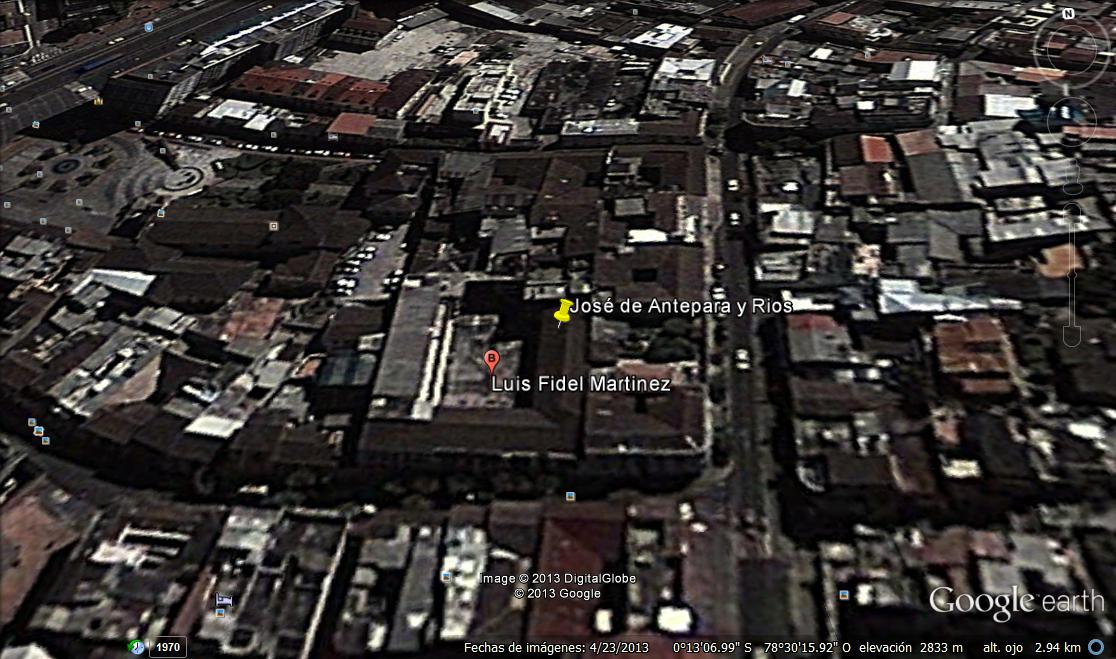 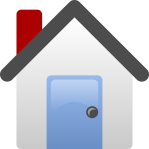 CAPÍTULO IINTRODUCCIÓN
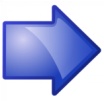 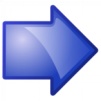 Dirección amiento Estratégico
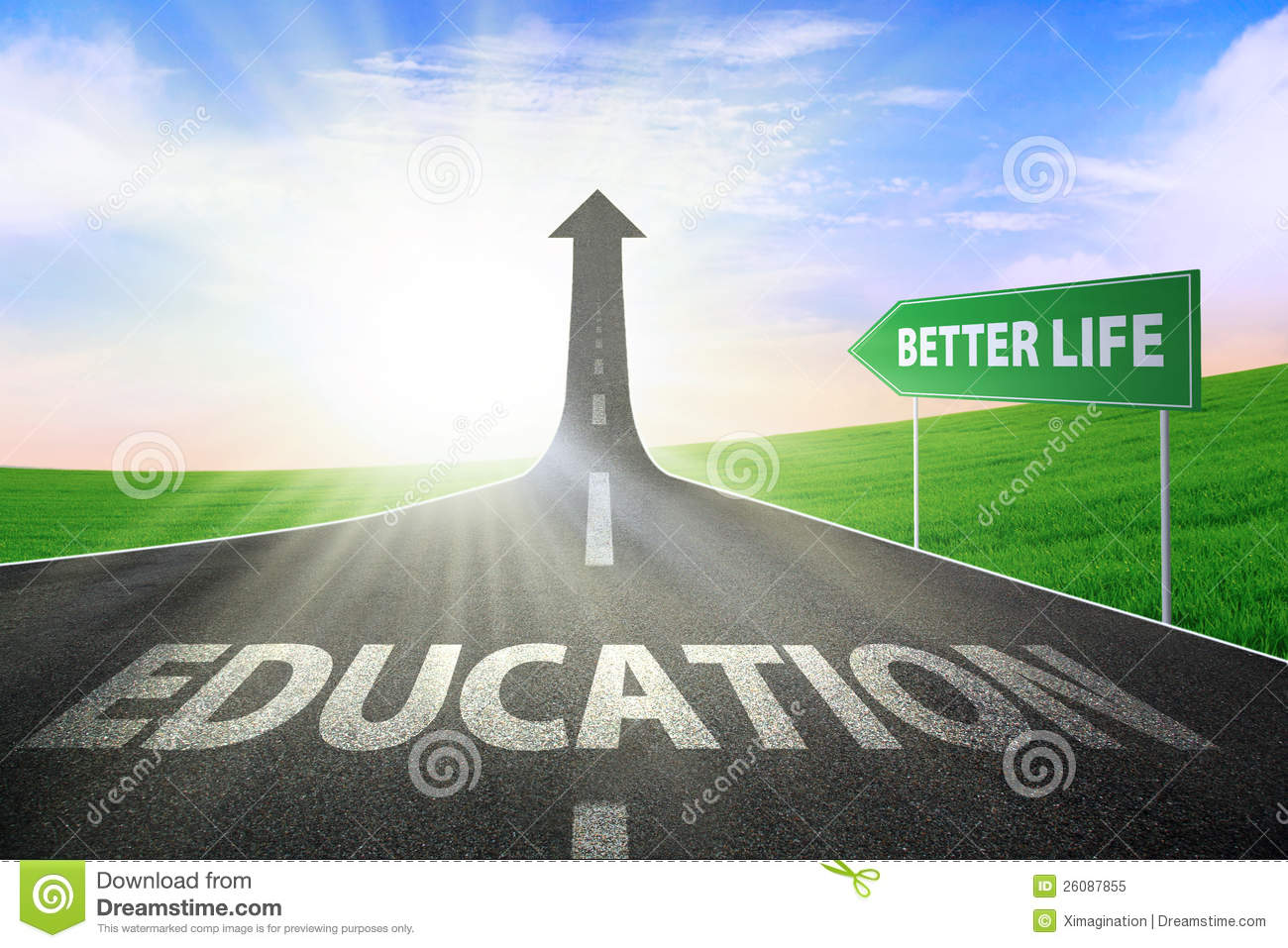 Misión
Visión
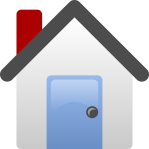 CAPÍTULO IINTRODUCCIÓN
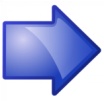 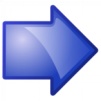 Análisis Interno
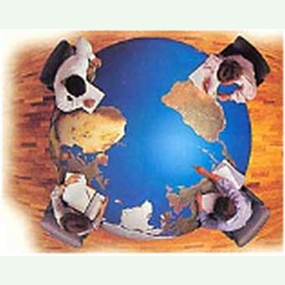 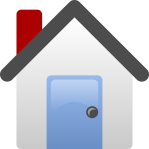 CAPÍTULO IIMARCO TEÒRICO
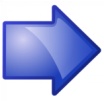 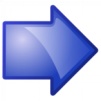 Control Interno (COSO )
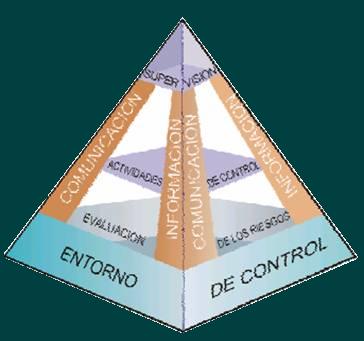 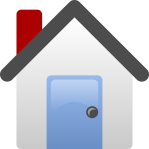 CAPÍTULO III.DISEÑO DE UN SISTEMA DE CONTROL INTERNO    ADMINISTRATIVO: AREA GESTIÓN DE TALENTO HUMANO
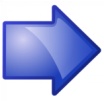 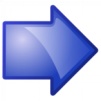 EVALUACION DE LA SITUACIÓN ACTUAL
DATOS DE LA PRINCIPAL AUTORIDAD DEL AREA DE GESTIÓN DEL TALENTO HUMANO
Nombre: Hna. Inés Guaila
Cargo:  Jefa del Área de Gestión del Talento Humano
Cuestionario
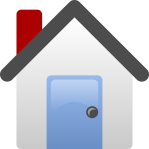 CAPÍTULO III.DISEÑO DE UN SISTEMA DE CONTROL INTERNO    ADMINISTRATIVO: AREA GESTIÓN DE TALENTO HUMANO
NIVEL DE CONFIANZA:
RIESGO DE CONTROL:
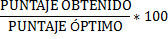 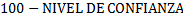 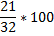 100 %– 66%
MATRIZ NIVEL DE CONFIANZA RIESGO
65,625%~66% 

NIVEL DE CONFIANZA MEDIO-ALTO
34%	
RIESGO DE CONTROL MEDIO-BAJO
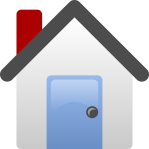 CAPÍTULO III.DISEÑO DE UN SISTEMA DE CONTROL INTERNO    ADMINISTRATIVO: AREA GESTIÓN DE TALENTO HUMANO
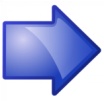 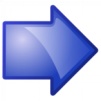 DIAGNÓSTICO Y ANÁLISIS DEL NIVEL DE CONFIANZA Y RIESGO
TABLA RESUMEN EVALUACIÓN DEL RIESGO DE CONTROL EN EL ÁREA DE TALENTO HUMANO
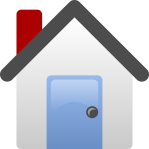 CAPÍTULO III.DISEÑO DE UN SISTEMA DE CONTROL INTERNO    ADMINISTRATIVO: AREA GESTIÓN DE TALENTO HUMANO
DISEÑO DE LOS CONTROLES INTERNOS ADMINISTRATIVOS POR PROCEDIMIENTO
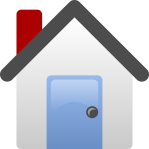 CAPÍTULO III.DISEÑO DE UN SISTEMA DE CONTROL INTERNO    ADMINISTRATIVO: AREA GESTIÓN DE TALENTO HUMANO
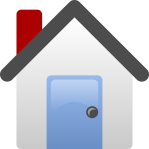 CAPÍTULO IV.DISEÑO DE UN SISTEMA DE CONTROL INTERNO    ADMINISTRATIVO: AREA DE CONTABILIDAD
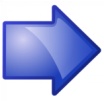 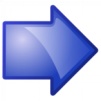 EVALUACION DE LA SITUACIÓN ACTUAL
DATOS DE LA PRINCIPAL AUTORIDAD DEL AREA DE CONTABILIDAD
Nombre: Lic. Mireya Guachamin
Cargo: Encargada del Área de Contabilidad
Fecha: 13-01-2014
Cuestionario
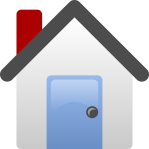 CAPÍTULO IV.DISEÑO DE UN SISTEMA DE CONTROL INTERNO    ADMINISTRATIVO: AREA DE CONTABILIDAD
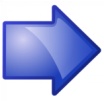 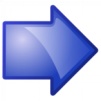 DIAGNÓSTICO Y ANÁLISIS DEL NIVEL DE CONFIANZA Y RIESGO
TABLA RESUMEN EVALUACIÓN DEL RIESGO DE CONTROL EN  CONTABILIDAD
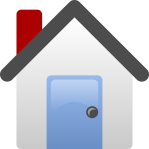 CAPÍTULO IV.DISEÑO DE UN SISTEMA DE CONTROL INTERNO    ADMINISTRATIVO: AREA DE CONTABILIDAD
DISEÑO DE LOS CONTROLES INTERNOS ADMINISTRATIVOS POR PROCEDIMIENTO
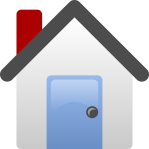 CAPÍTULO IV.DISEÑO DE UN SISTEMA DE CONTROL INTERNO    ADMINISTRATIVO: AREA DE CONTABILIDAD
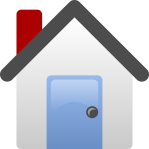 CAPÍTULO V.DISEÑO DE UN SISTEMA DE CONTROL INTERNO    ADMINISTRATIVO: AREA DE INVENTARIOS
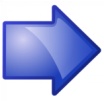 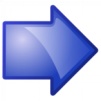 EVALUACION DE LA SITUACIÓN ACTUAL
DATOS DE LA PRINCIPAL AUTORIDAD DEL AREA DE INVENTARIOS
Nombre: Sra. Janeth Albear
Cargo: Jefa de Inventarios
Fecha: 10-02-2014
Cuestionario
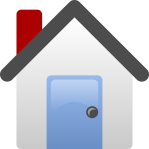 CAPÍTULO V.DISEÑO DE UN SISTEMA DE CONTROL INTERNO    ADMINISTRATIVO: AREA DE INVENTARIOS
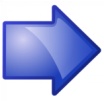 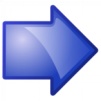 DIAGNÓSTICO Y ANÁLISIS DEL NIVEL DE CONFIANZA Y RIESGO
TABLA RESUMEN EVALUACIÓN DEL RIESGO DE CONTROL EN EL INVENTARIOS
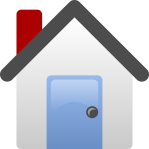 CAPÍTULO III.DISEÑO DE UN SISTEMA DE CONTROL INTERNO    ADMINISTRATIVO: AREA GESTIÓN DE TALENTO HUMANO
DISEÑO DE LOS CONTROLES INTERNOS ADMINISTRATIVOS POR PROCEDIMIENTO
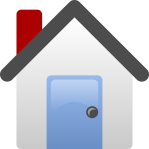 CAPÍTULO VICONCLUSIONES Y RECOMENDACIONES
CONCLUSIONES
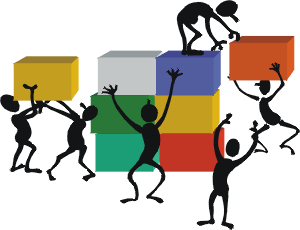 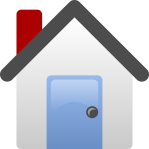 CAPÍTULO VICONCLUSIONES Y RECOMENDACIONES
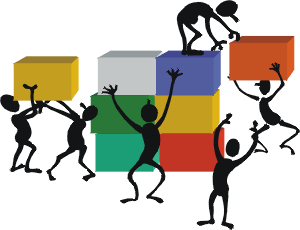 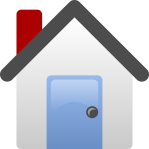 CAPÍTULO VICONCLUSIONES Y RECOMENDACIONES
RECOMENDACIONES
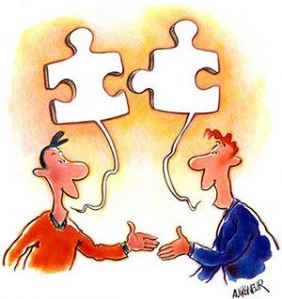 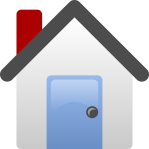 CAPÍTULO VICONCLUSIONES Y RECOMENDACIONES
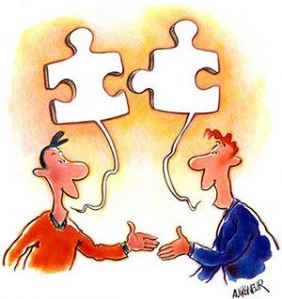 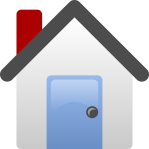 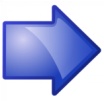 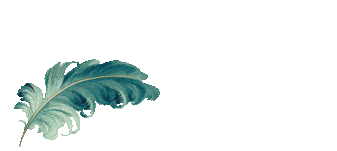 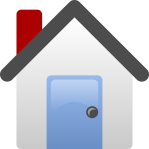 ANEXOS EXPOSICIÓN
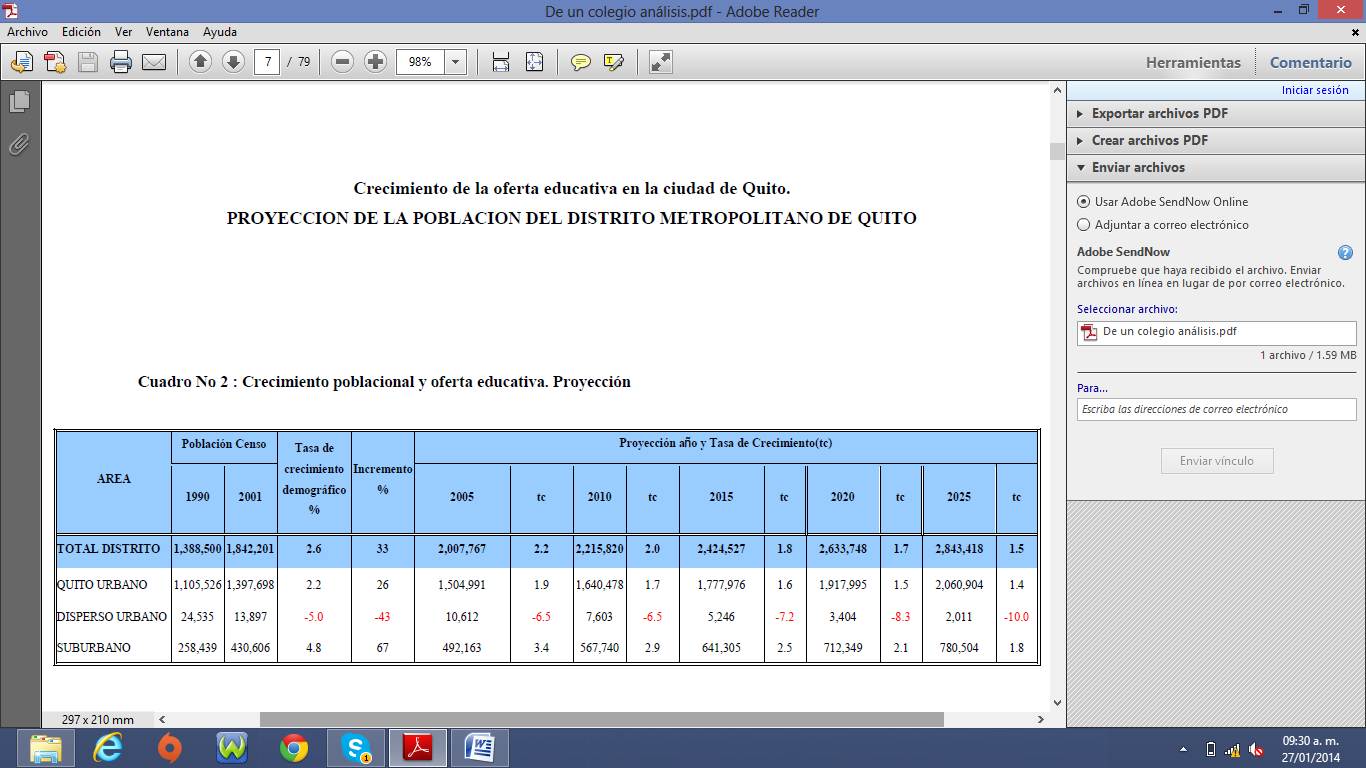 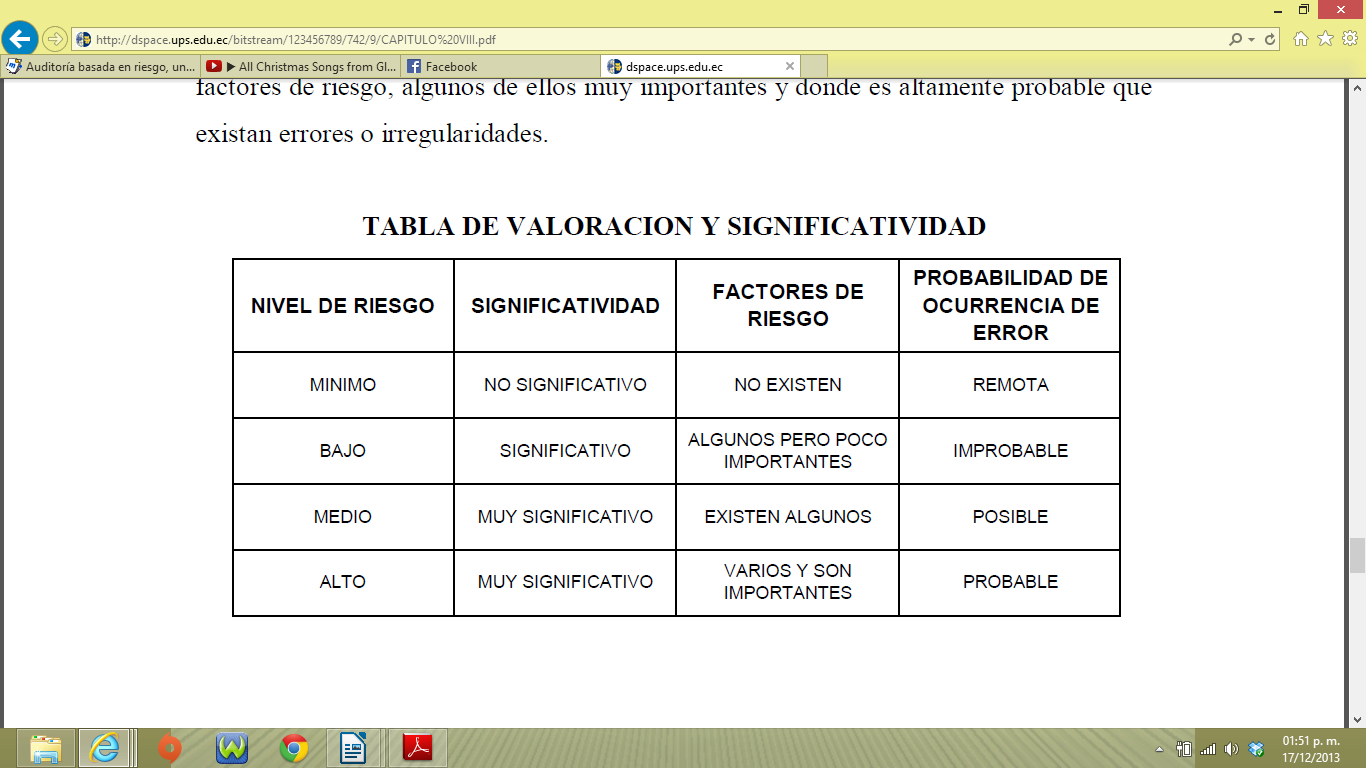 Fuentes: Auditoría de Gestión, Milton Maldonado, 2001
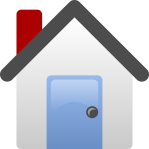